College English (III)
David Wang
Press F5 to start!
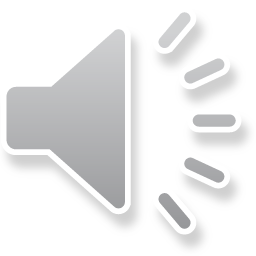 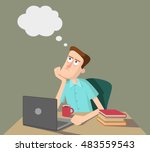 Vocabulary?
Content?
Opinions?
Key Information?
Analyze Texts?
Main Ideas?
Critical Thinking?
Cultural Context?
This course aims to…
Enhance your language proficiency
Sharpen comprehension strategies
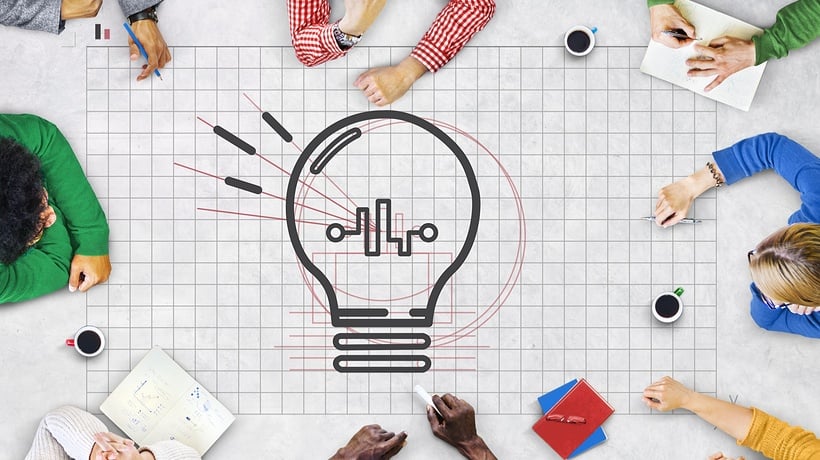 Foster intercultural understanding
未知的作者 的 此相片 已透過 CC BY-SA 授權
We’re going to …
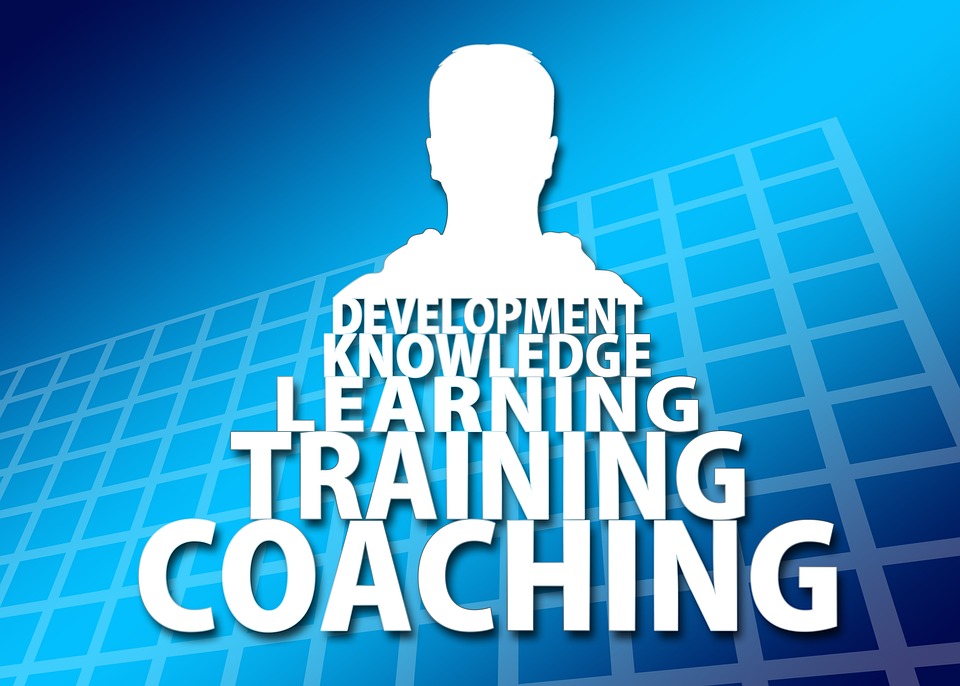 Explore various topics
Develop  critical thinking skills
Analyze information from texts
You are supposed to …
Embrace the challenges and opportunities
Participate in discussions and exercises
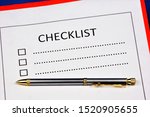 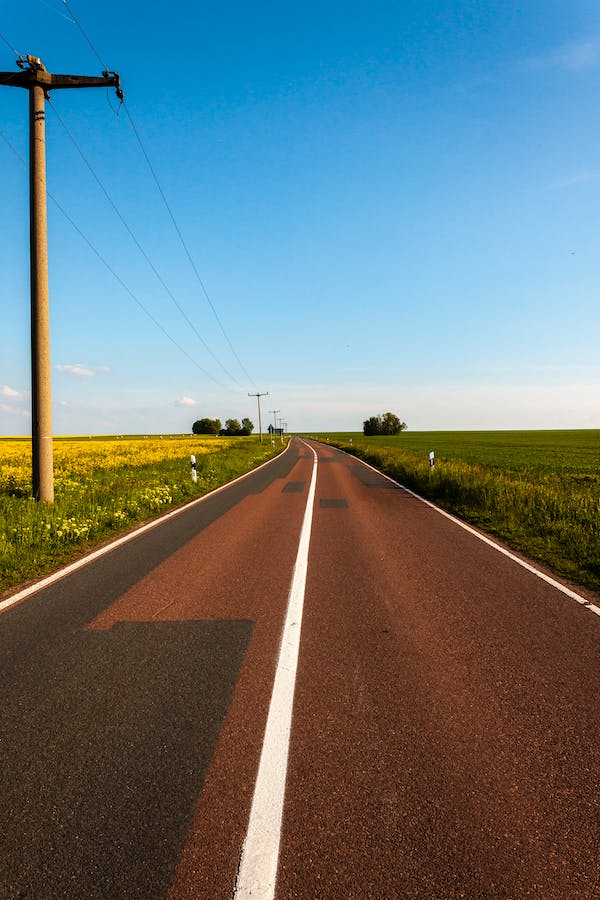 Hope to see you on Sept. 11th!

David
The journey starts here!
Photos: Pexels